Reluctance and Motivation to Learn English
Case Study of the English Training Programme at Ecole de Guerre
Paris, France
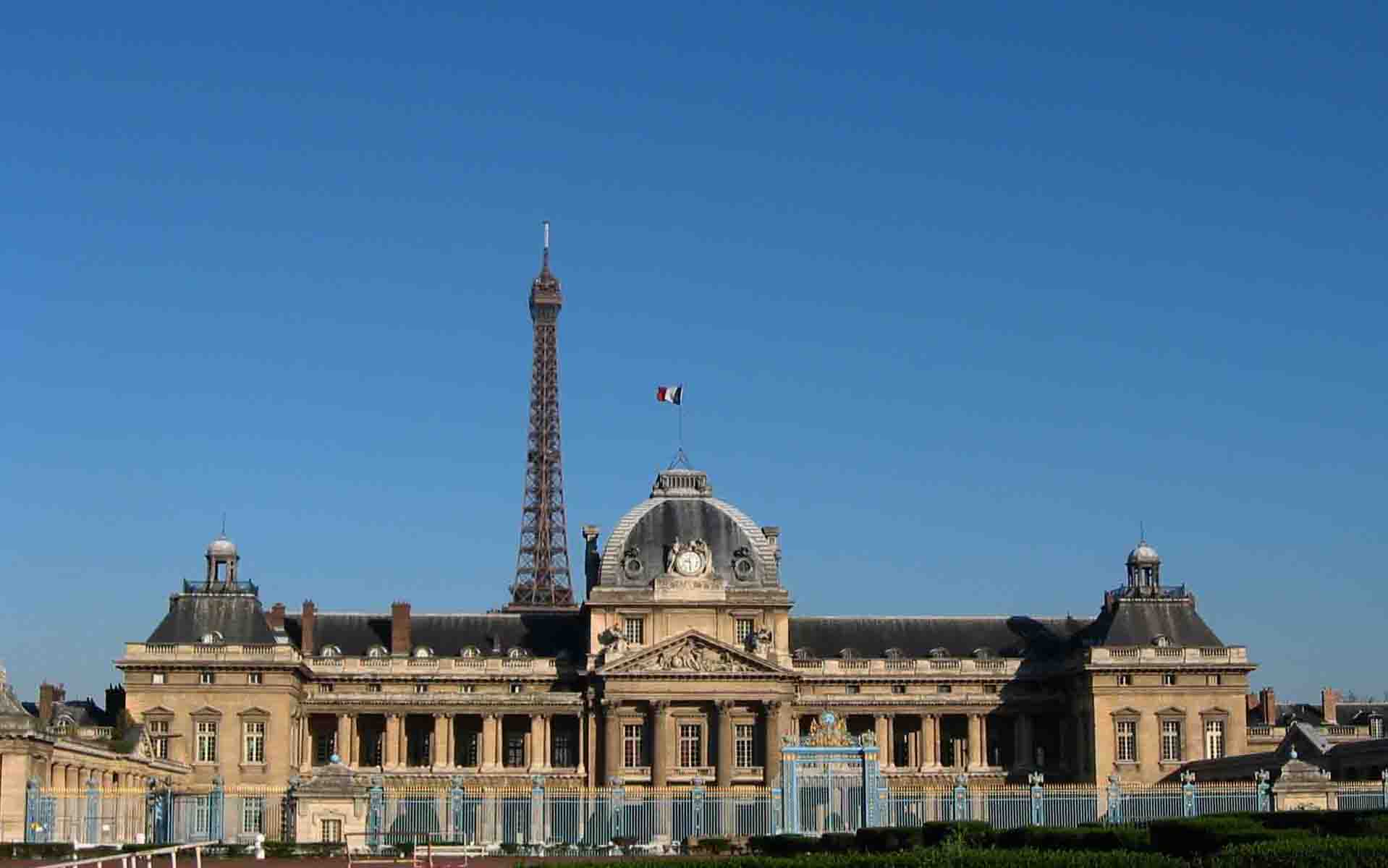 French Programme
in the French Staff College

 Foreign officers
 in France for a specific training course
 learning French is an obvious need
English Programme 
in the French Staff College

 French officers only
 in their national Staff College
 in their own capital city
 no immediate need to learn English
Cultural Identity in France is very Strong
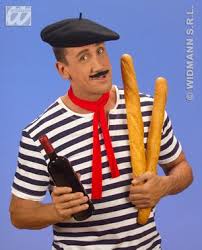 HISTORY
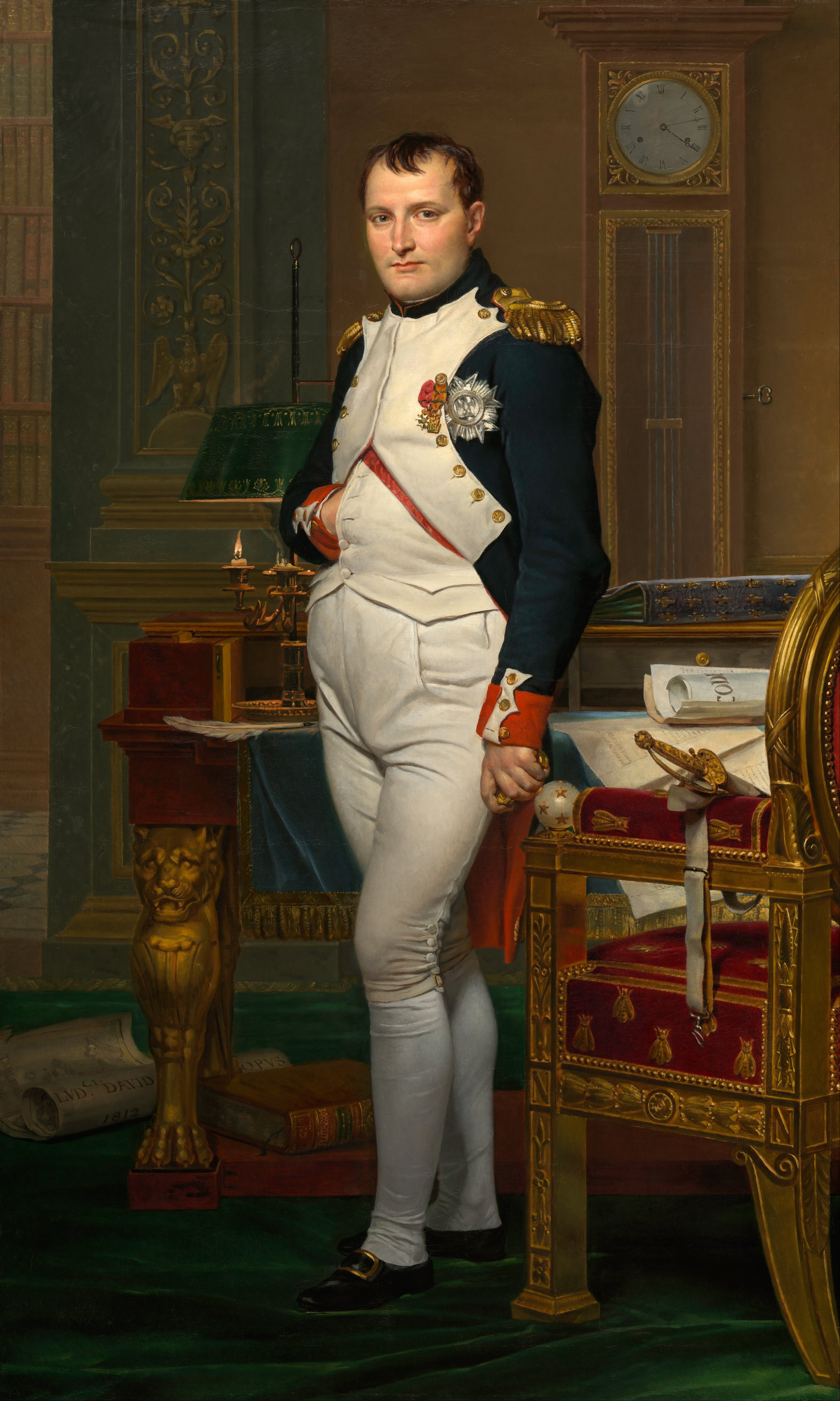 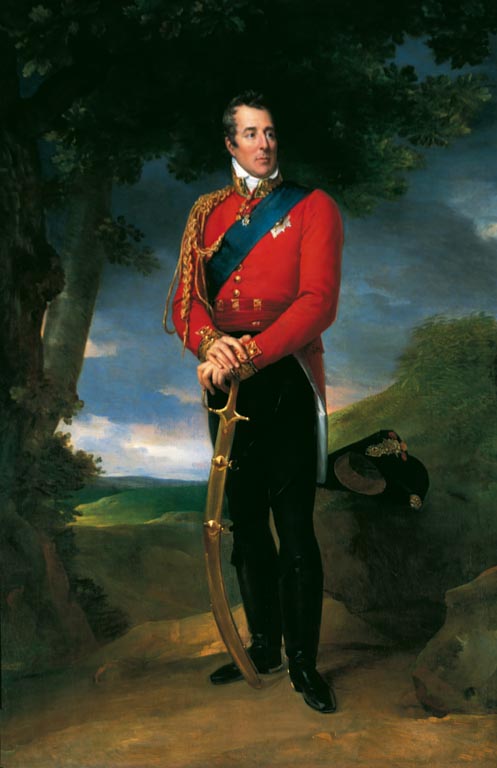 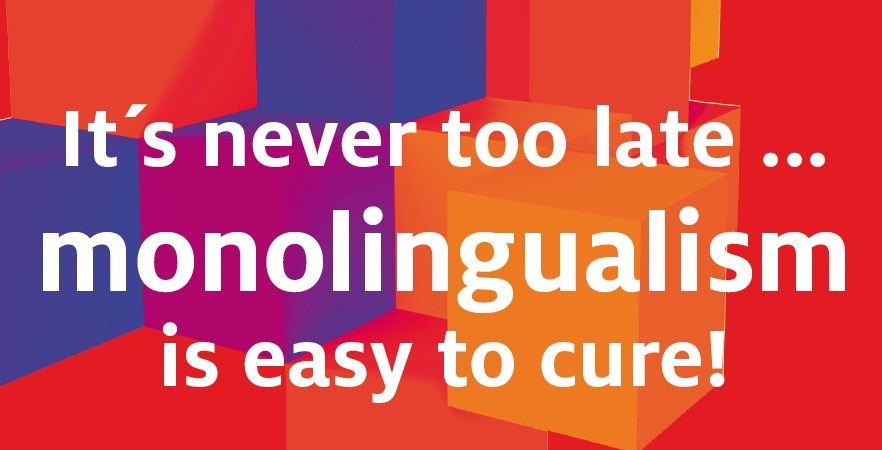 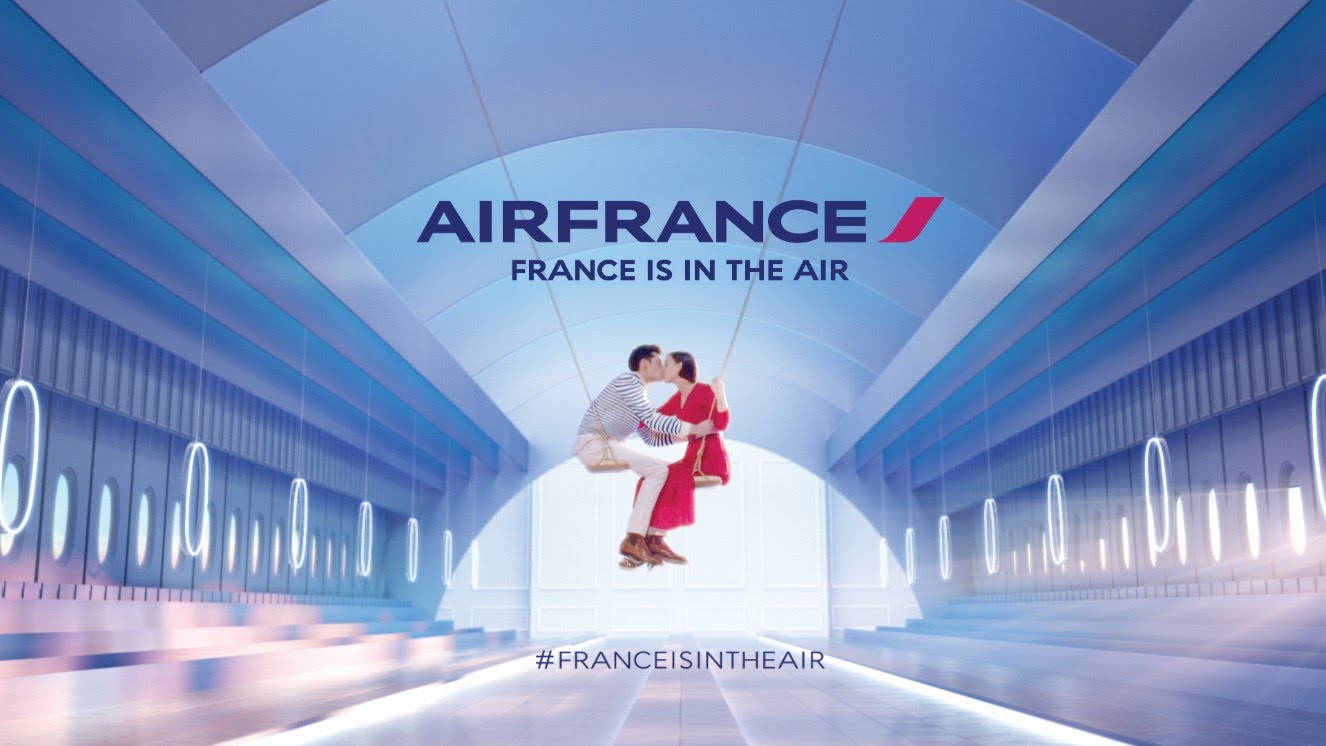 *
* La France est dans les airs
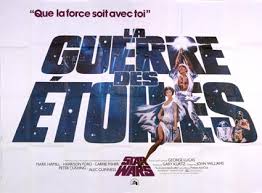 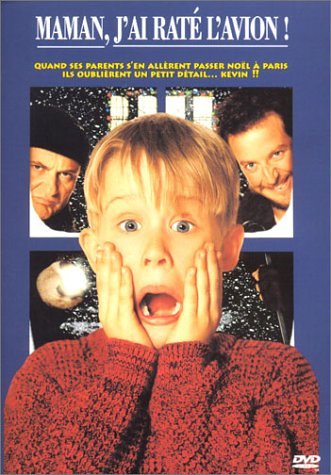 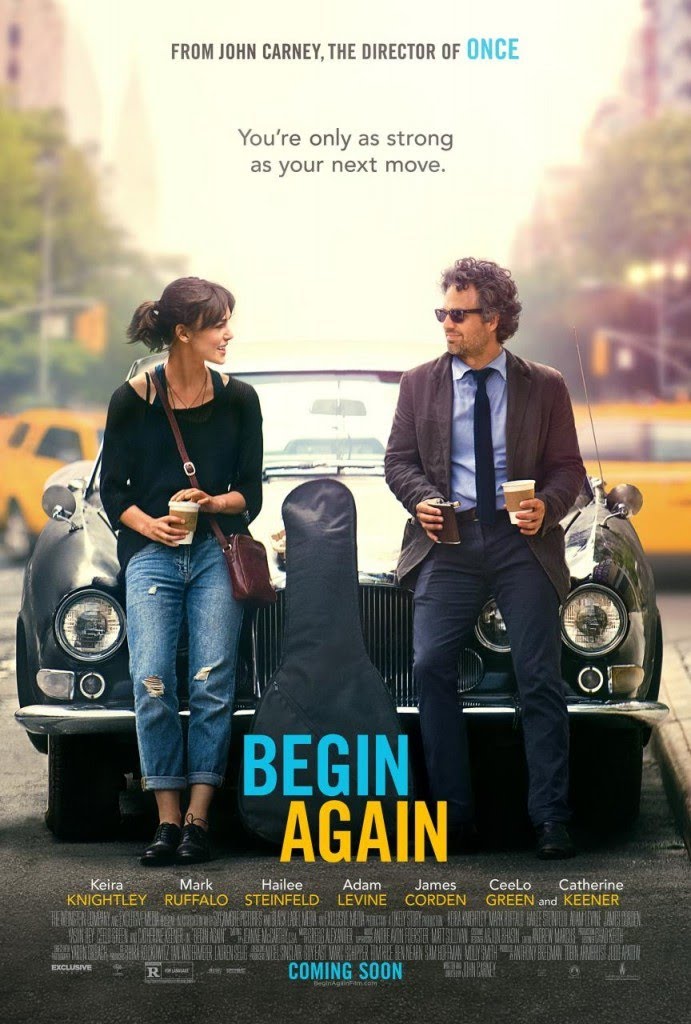 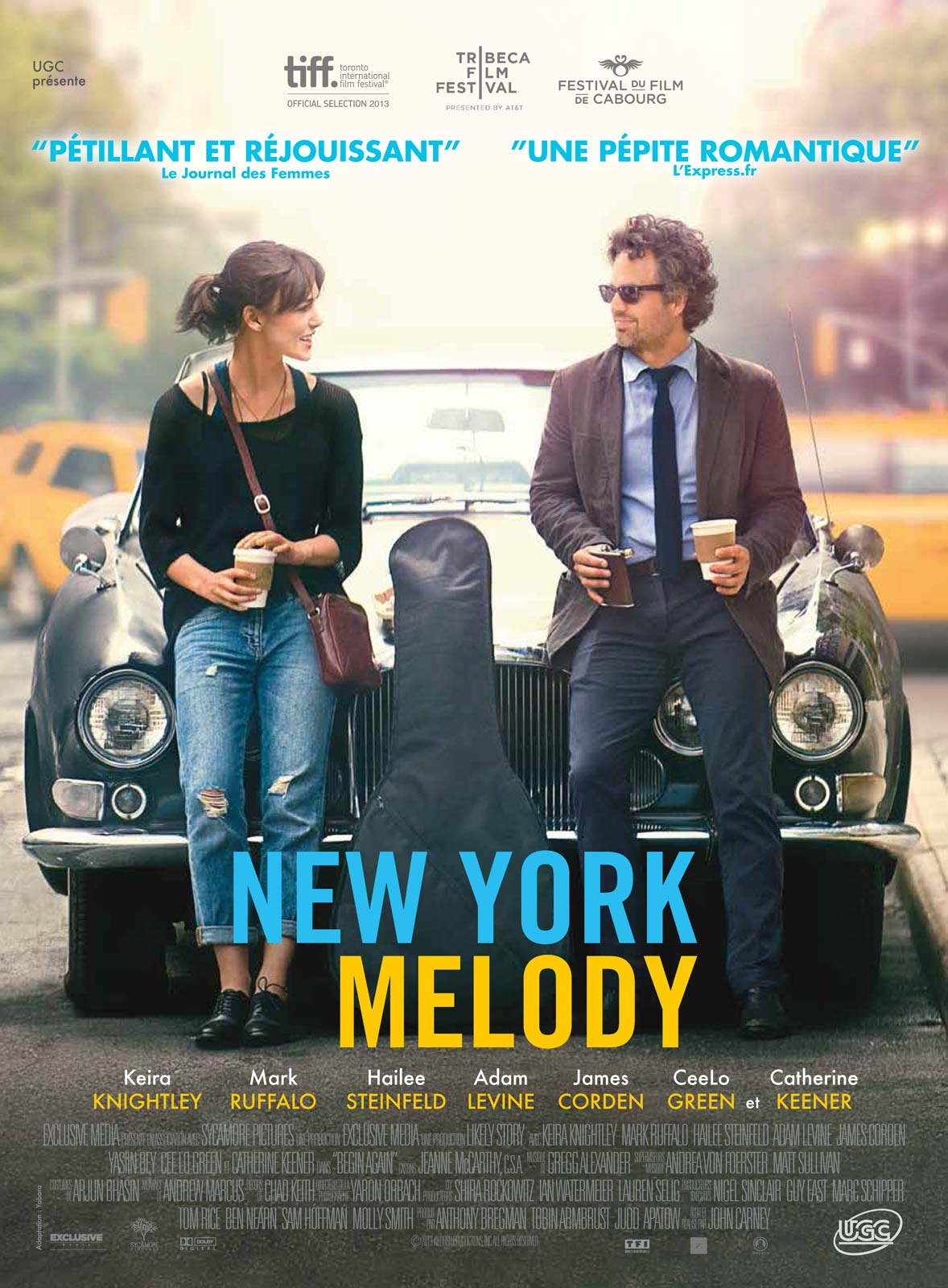 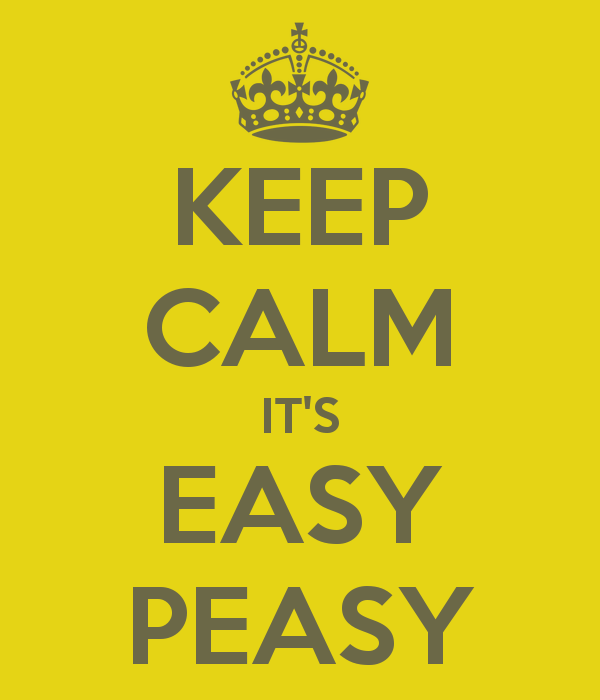 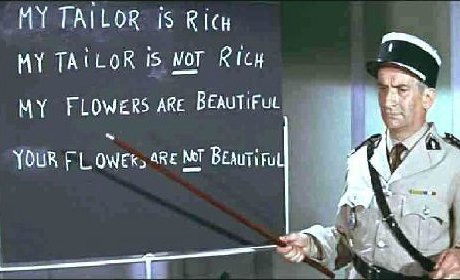 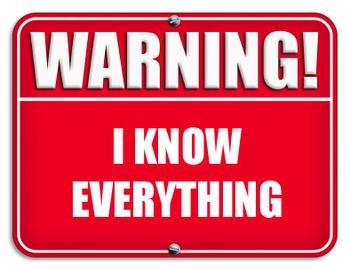 My accent is me!
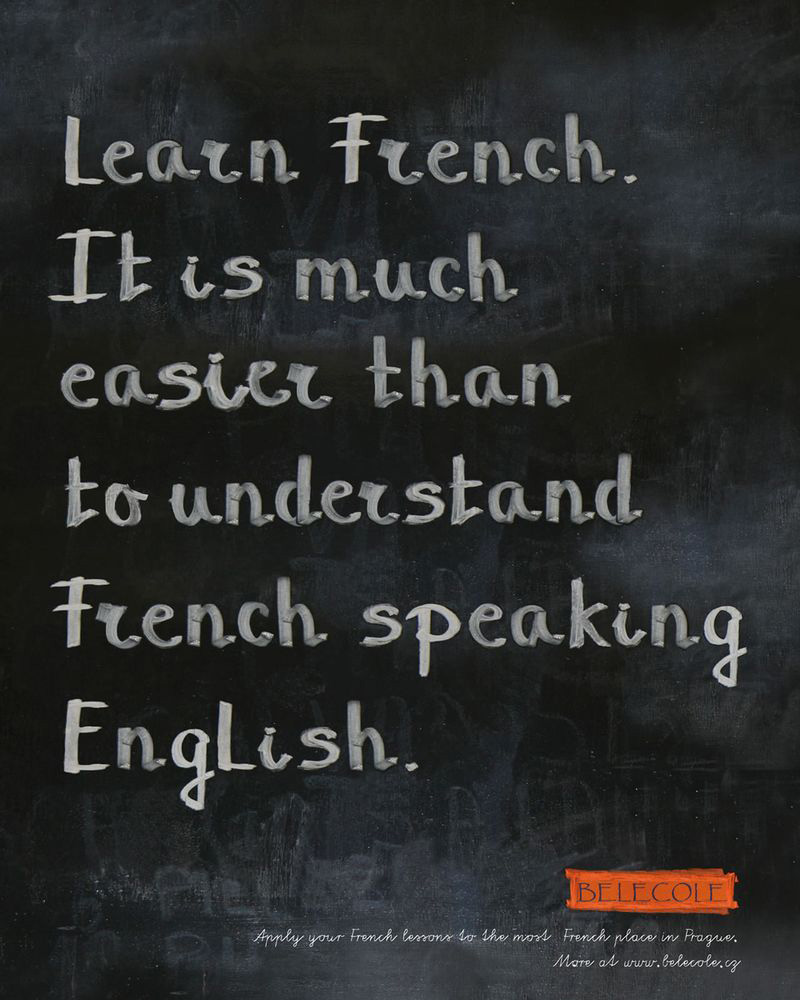 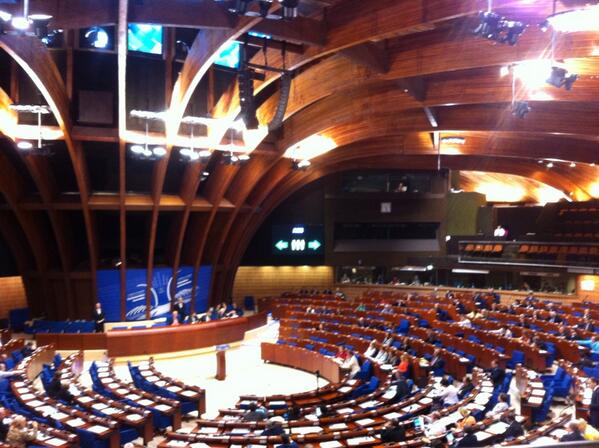 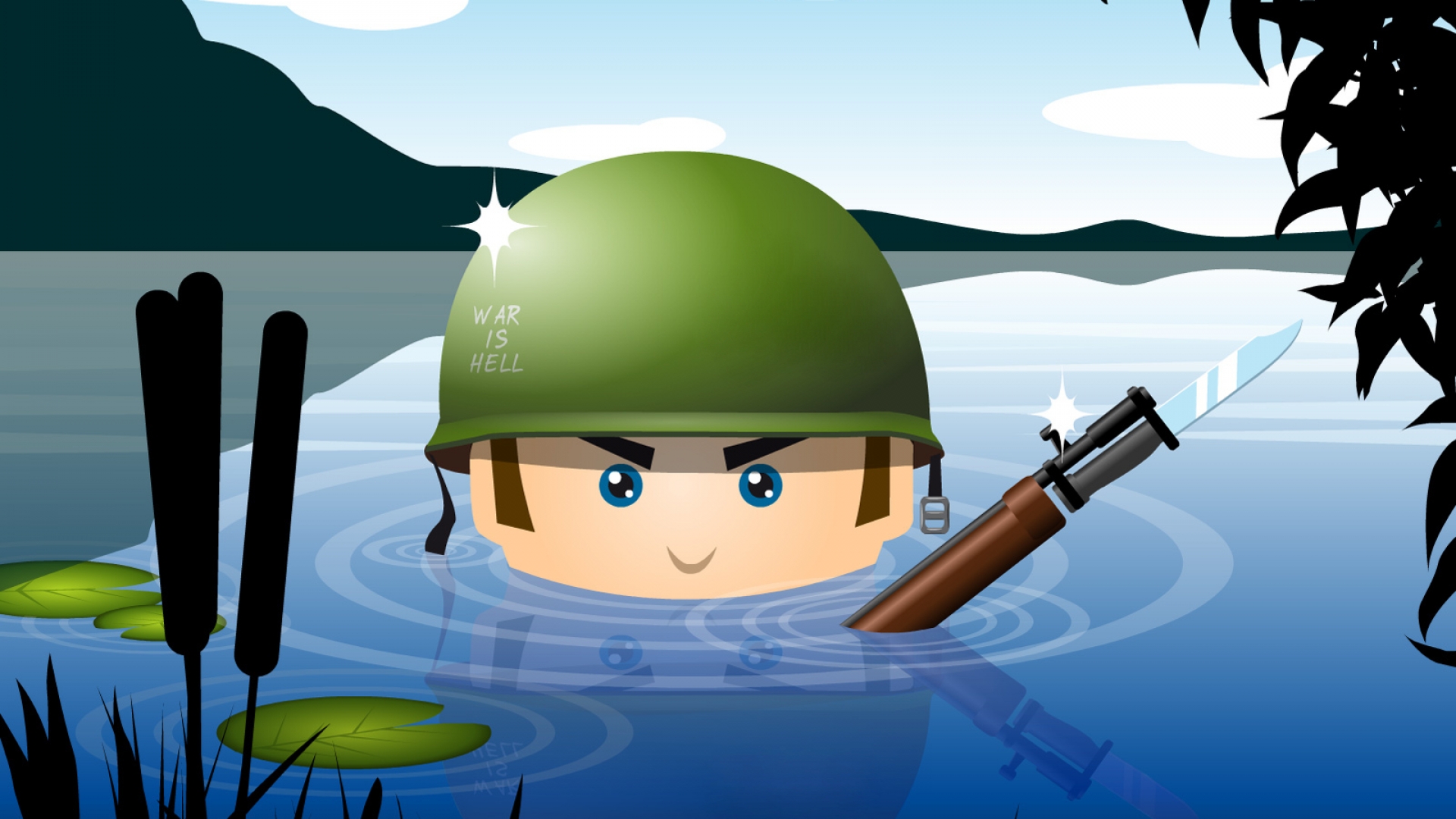 INTRODUCTORY SPEECH
Cultural issue to be solved
 Career shift means a shift in language needs
 Student-centred communicative approach
 Valuing their experience
 Number of hours and individual commitment
CREATE A SAFE-ENVIRONMENT
Surprise but never shock
 Gradual shift
HUMOUR
BE CAREFUL...
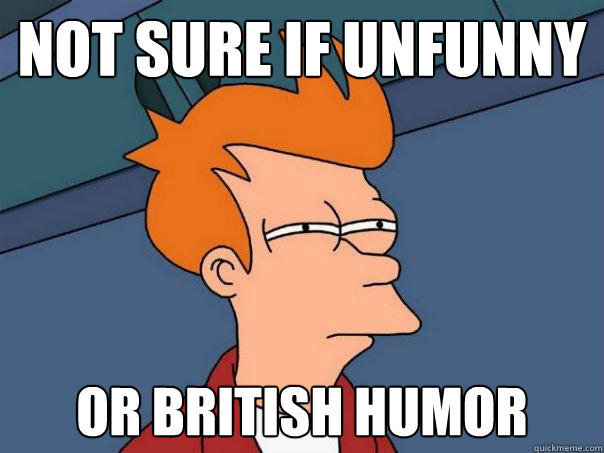 FUNNY HEADLINES
STATISTICS SHOW THAT TEEN PREGNANCY DROPS SIGNIFICANTLY AFTER AGE 25
ONE-ARMED MAN APPLAUDS THE KINDNESS OF STRANGERS
BAN ON BOXING AFTER DEATH
FARMER BILL DIES IN HOUSE
TWO RUSSIAN SHIPS COLLIDE – ONE DIES
TIGER WOODS PLAYS WITH OWN BALLS, NIKE SAYS
PROSTITUTES APPEAL TO POPE
ORGAN FESTIVAL FINISHES IN SMASHING CLIMAX
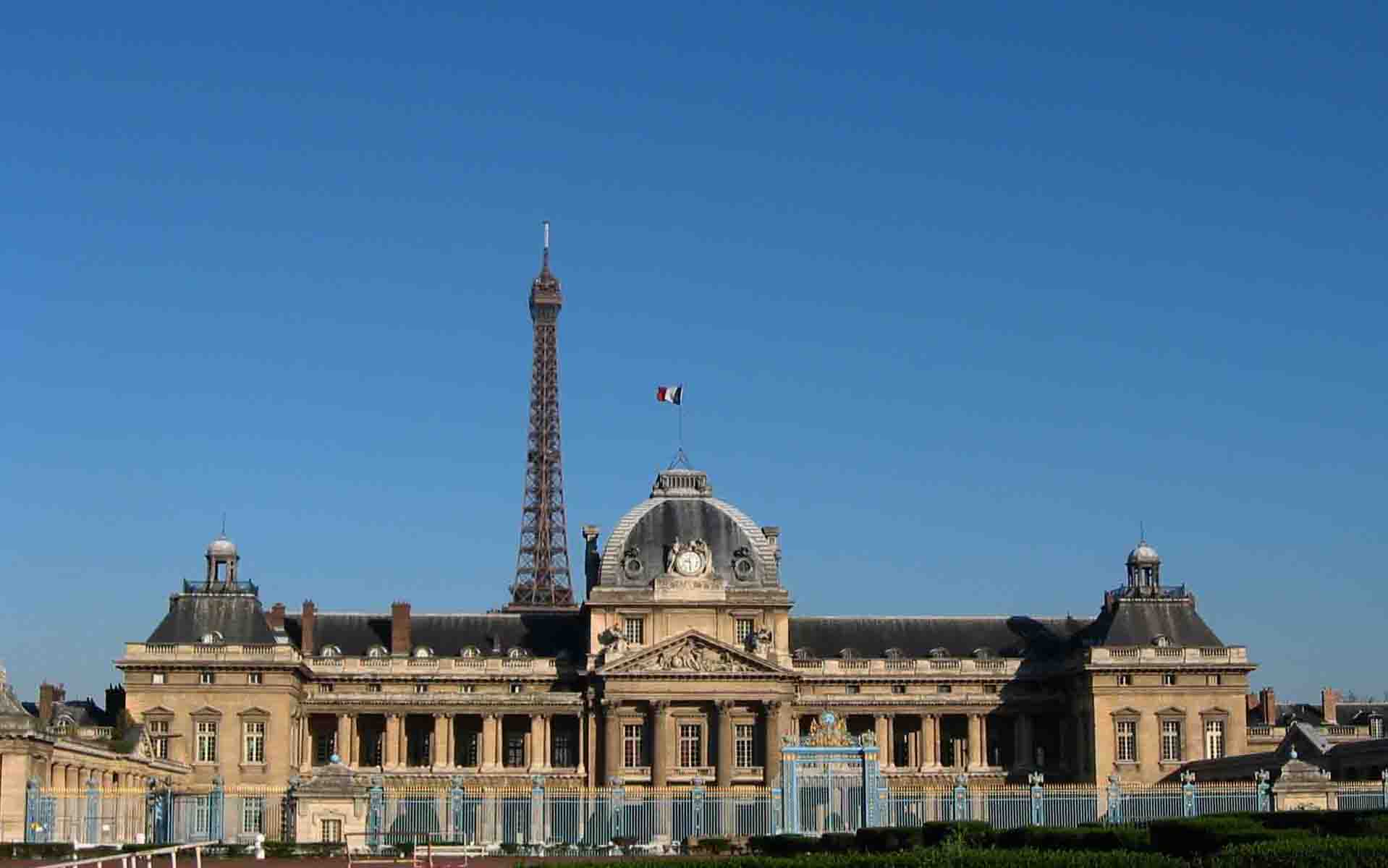 NETWORKING
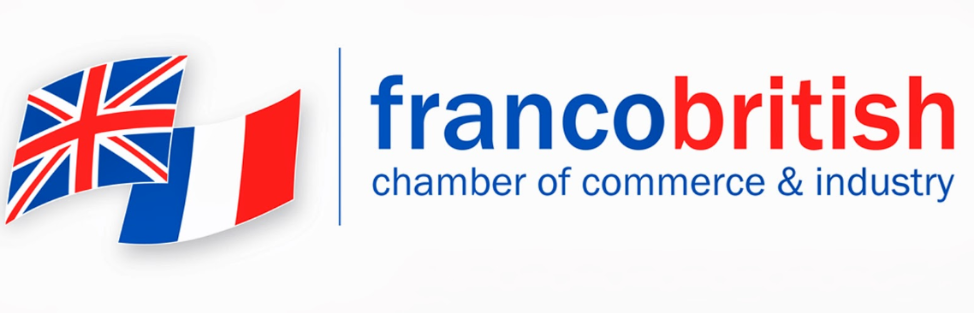 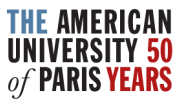 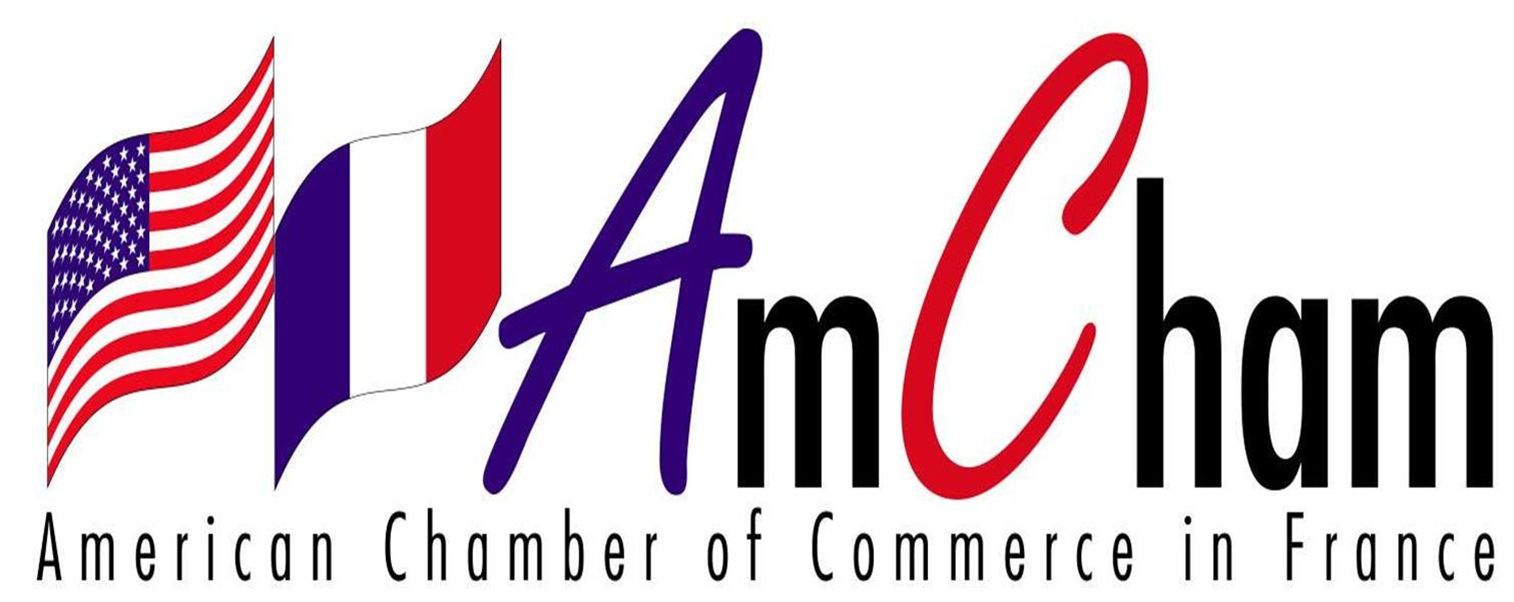 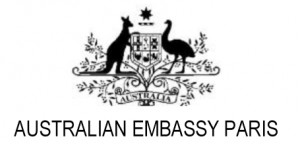 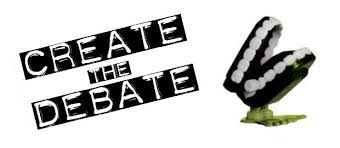 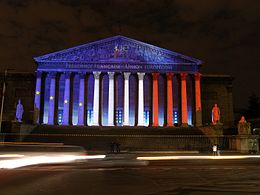 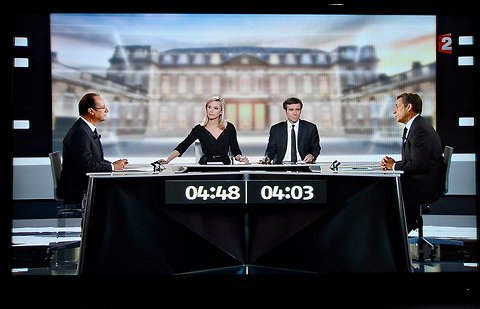 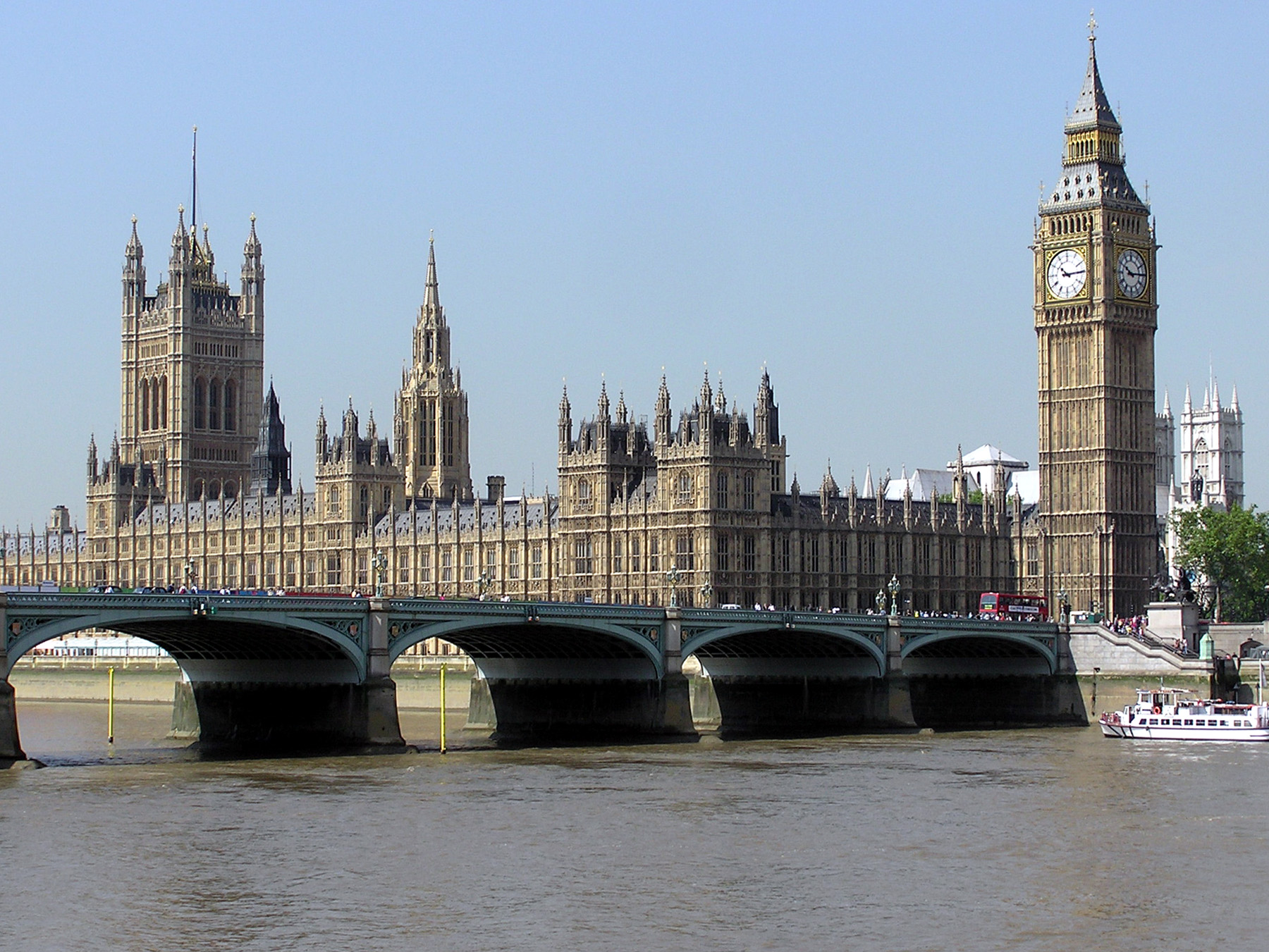 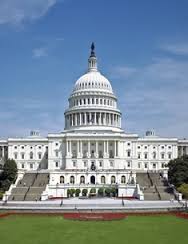 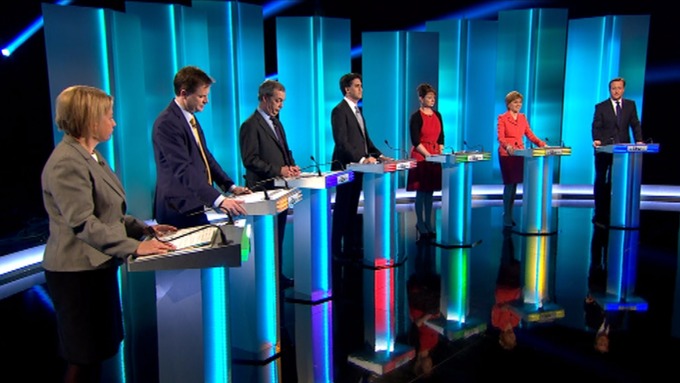 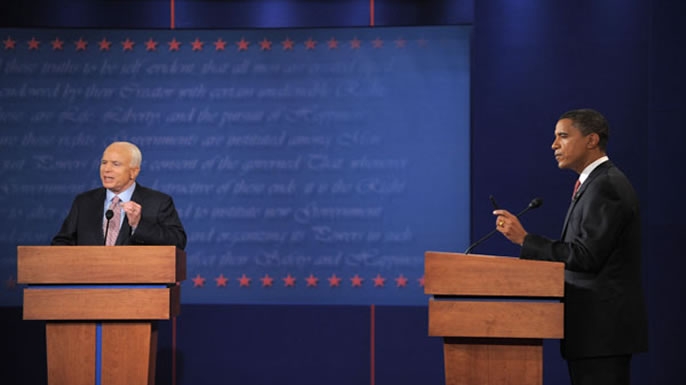 British Parliamentary Format
American Policy Format
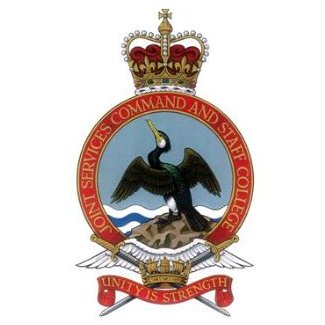 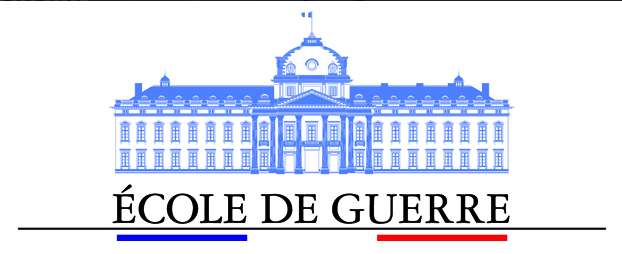 FRIENDLY DEBATE TOURNAMENT BETWEEN
AND
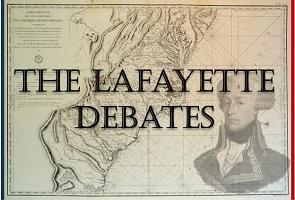 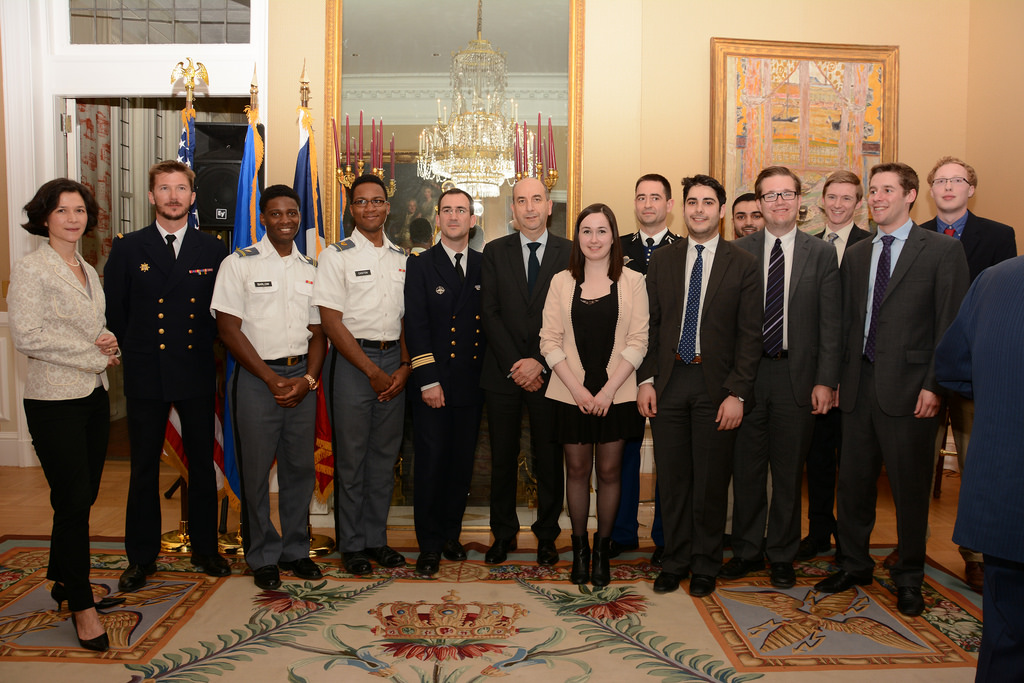 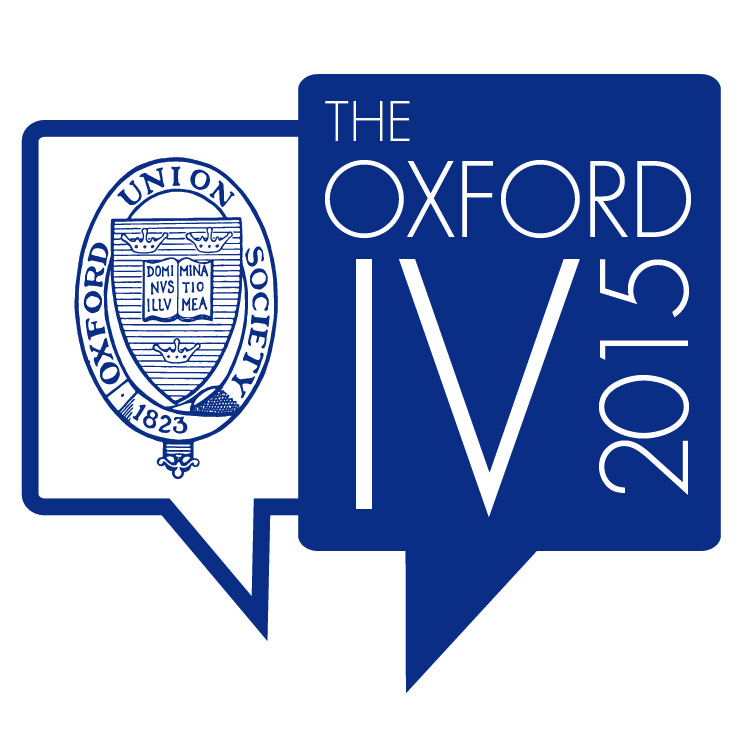 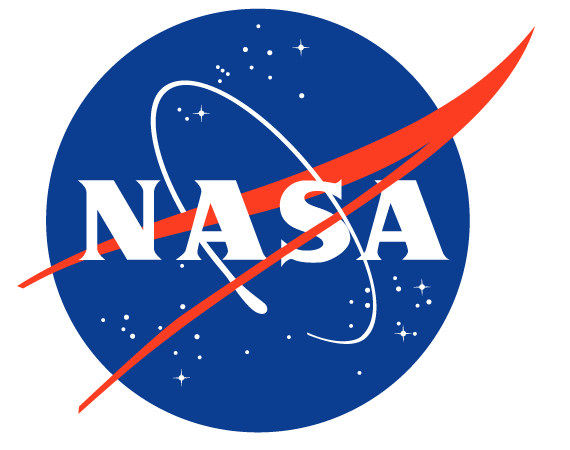 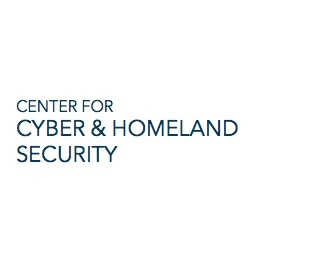 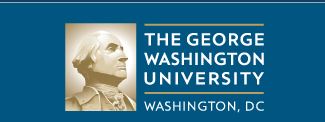 “Tell me and I forget. Teach me and I remember. Involve me and I learn.”
Benjamin Franklin
What’s next?
We laugh at the French, but we love them really. They are arrogant, but we wish we had that much self-confidence. They’re old-fashioned, but we’d love to be that stylish.
 
And all Anglos dream of buying a house in France and living the French lifestyle, devoting their whole existence to food, wine, sex and dangerous driving. 

For the last thousand years or so, we’ve both been playing hard to get, and by and large, apart from the wars, one burnt French saint and a few port blockades, it’s been fun. 

So let’s keep our love for each other secret. It would be a shame to spoil things after all these years, n’est-ce pas? 

Stephen Clarke, Talk to the Snail – The Ten Commandments to Understanding the French